Arithmetic for Computers
§3.1 Introduction
Operations on integers
Addition and subtraction
Multiplication and division
Dealing with overflow
Floating-point real numbers
Representation and operations
Chapter 3 — Arithmetic for Computers — 1
2s-Complement Signed Integers
For  nonnegative n:  
Use ordinary base-two representation with leading (sign) bit 0

For negative n (–n):
(1) Find w-bit base-2 representation of  n 
(2) Complement each bit
(3) Add 1   (Flip all bits from rightmost 0 to the end)

Example:   –88
1.  88 as a 16-bit base-two number	
2.  Complement this bit string	
3.  Add 1
0000000001011000
1111111110100111
1111111110101000
Chapter 3 — Arithmetic for Computers — 2
Why 2s-Complement
Sign Magnitude:              One’s                    Two's	000 = +0		000 = +0		000 = +0	001 = +1		001 = +1		001 = +1	010 = +2		010 = +2		010 = +2	011 = +3		011 = +3		011 = +3	100 = -0		100 = -3		100 = -4	101 = -1		101 = -2		101 = -3	110 = -2		110 = -1		110 = -2	111 = -3		111 = -0		111 = -1
Issues:  balance, number of zeros, ease of operations
Which one is best?  Why?
Chapter 3 — Arithmetic for Computers — 3
2s-Complement Signed Integers
Bit 31 is sign bit
1 for negative numbers
0 for non-negative numbers
–(–2n – 1) can’t be represented
Non-negative numbers have the same unsigned and 2s-complement representation
Some specific numbers
  0:	0000 0000 … 0000
–1:	1111 1111 … 1111
Most-negative:	1000 0000 … 0000
Most-positive:	0111 1111 … 1111
Chapter 2 — Instructions: Language of the Computer — 4
Integer Addition
Example: 7 + 6
§3.2 Addition and Subtraction
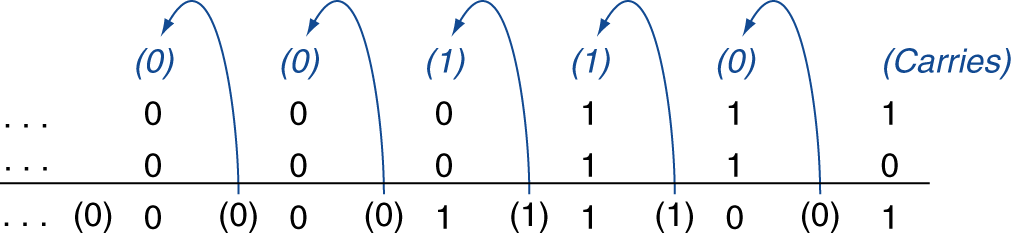 Overflow if result out of range
Adding +ve and –ve operands, no overflow
Adding two +ve operands
Overflow if result sign is 1
Adding two –ve operands
Overflow if result sign is 0
Chapter 3 — Arithmetic for Computers — 5
Integer Subtraction
Add negation of second operand
Example: 7 – 6 = 7 + (–6)
	+7:	0000 0000 … 0000 0111–6:	1111 1111 … 1111 1010+1:	0000 0000 … 0000 0001
Overflow if result out of range
Subtracting two +ve or two –ve operands, no overflow
Subtracting +ve from –ve operand
Overflow if result sign is 0
Subtracting –ve from +ve operand
Overflow if result sign is 1
Chapter 3 — Arithmetic for Computers — 6
Dealing with Overflow
Some languages (e.g., C) ignore overflow
Use MIPS addu, addui, subu instructions
Other languages (e.g., Ada, Fortran) require raising an exception
Use MIPS add, addi, sub instructions
On overflow, invoke exception handler
Save PC in exception program counter (EPC) register
Jump to predefined handler address
mfc0 (move from coprocessor reg) instruction can retrieve EPC value, to return after corrective action
Chapter 3 — Arithmetic for Computers — 7
Arithmetic for Multimedia
Graphics and media processing operates on vectors of 8-bit and 16-bit data
Use 64-bit adder, with partitioned carry chain
Operate on 8×8-bit, 4×16-bit, or 2×32-bit vectors
SIMD (single-instruction, multiple-data)
Saturating operations
On overflow, result is largest representable value
c.f. 2s-complement modulo arithmetic
E.g., clipping in audio, saturation in video
Chapter 3 — Arithmetic for Computers — 8
1000
×  1001
   1000
  0000 
 0000  
1000   
1001000
Multiplication
§3.3 Multiplication
Start with long-multiplication approach
multiplicand
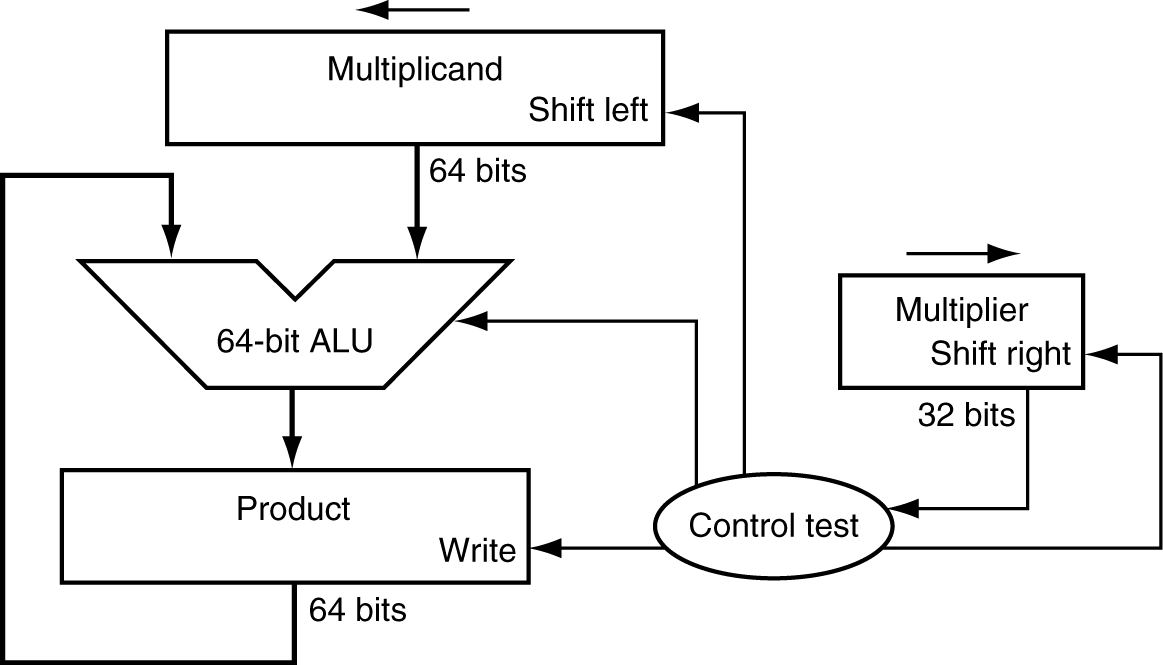 multiplier
product
Length of product is the sum of operand lengths
Chapter 3 — Arithmetic for Computers — 9
Multiplication Hardware
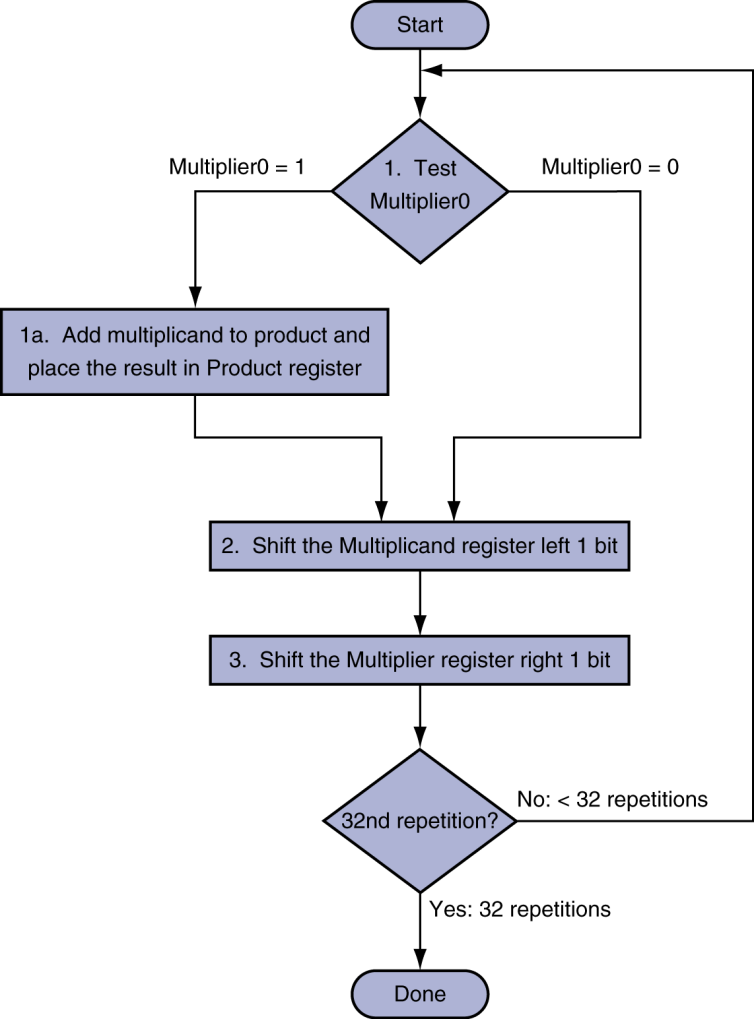 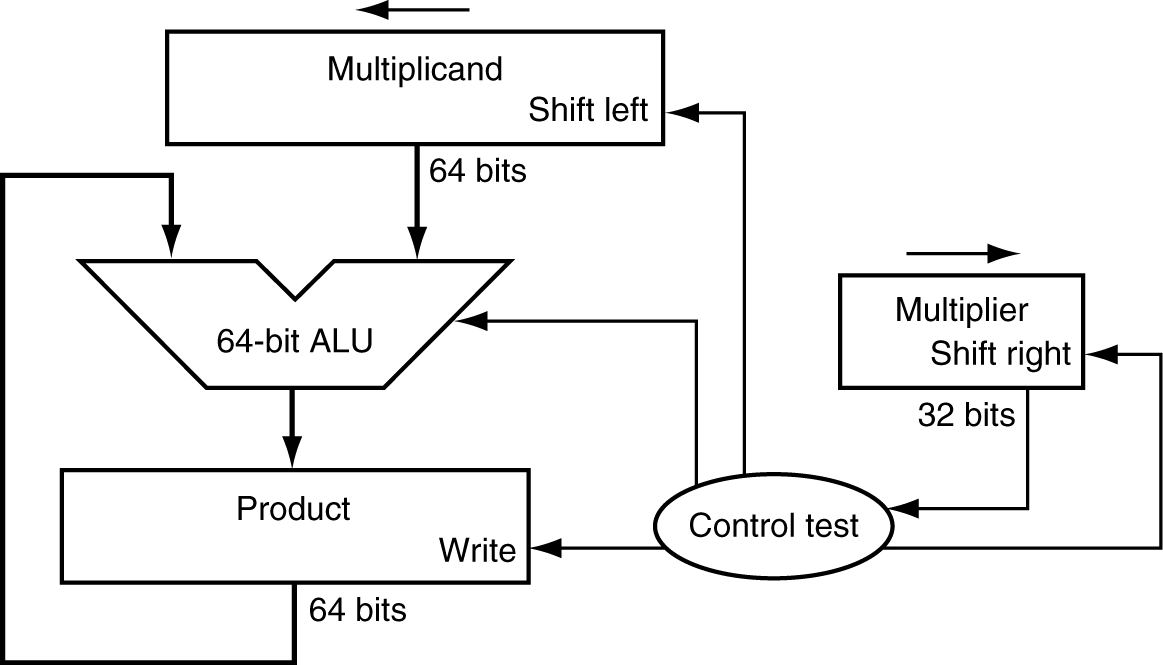 Initially 0
Chapter 3 — Arithmetic for Computers — 10
Multiplication Hardware
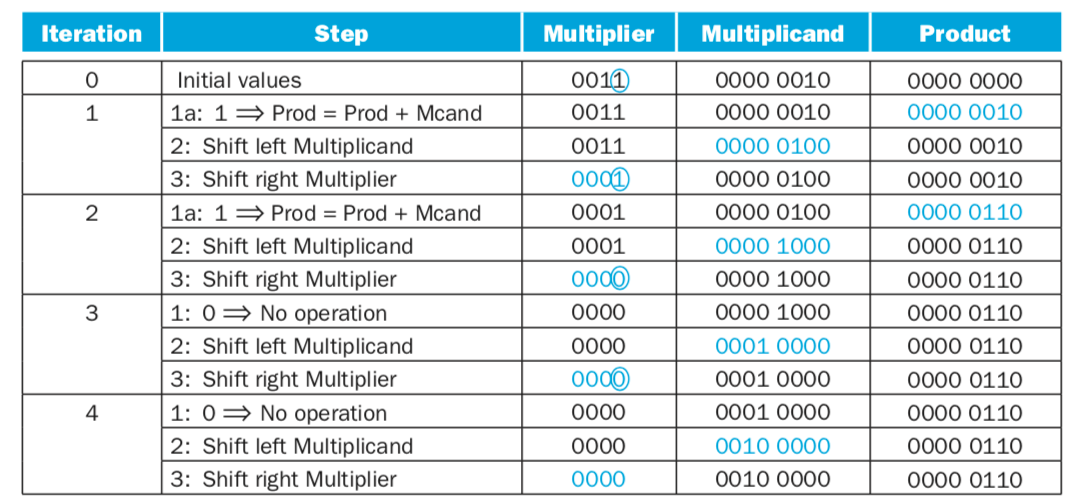 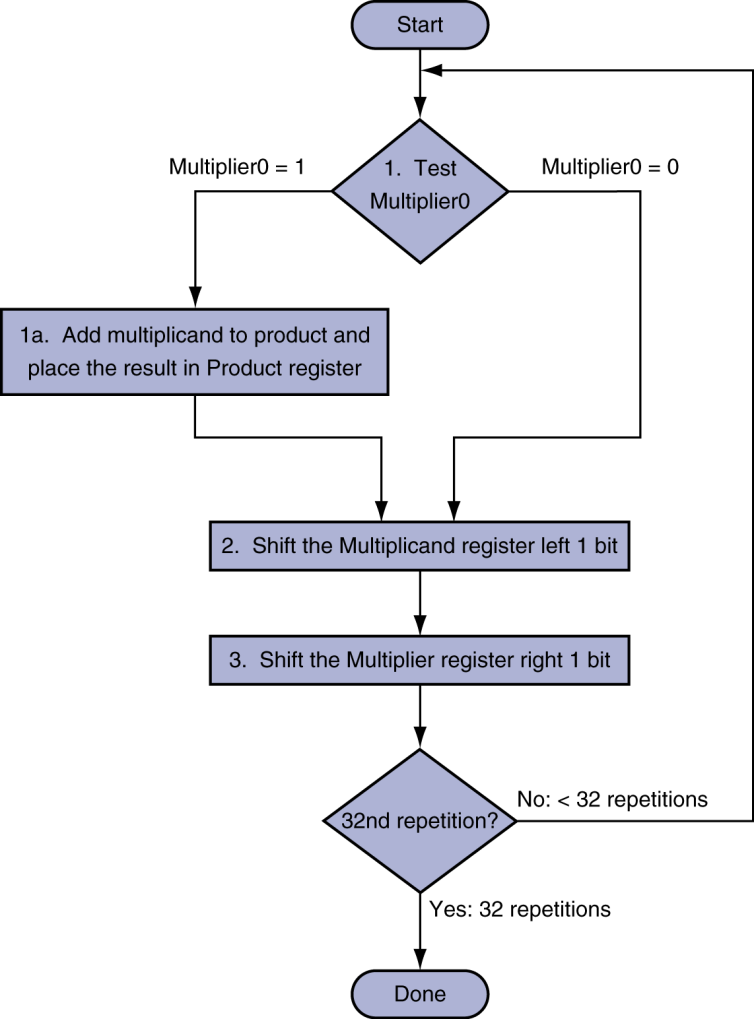 Multiply 2 (0010) by 3(0011)
Chapter 3 — Arithmetic for Computers — 11
Optimized Multiplier
Perform steps in parallel: add/shift
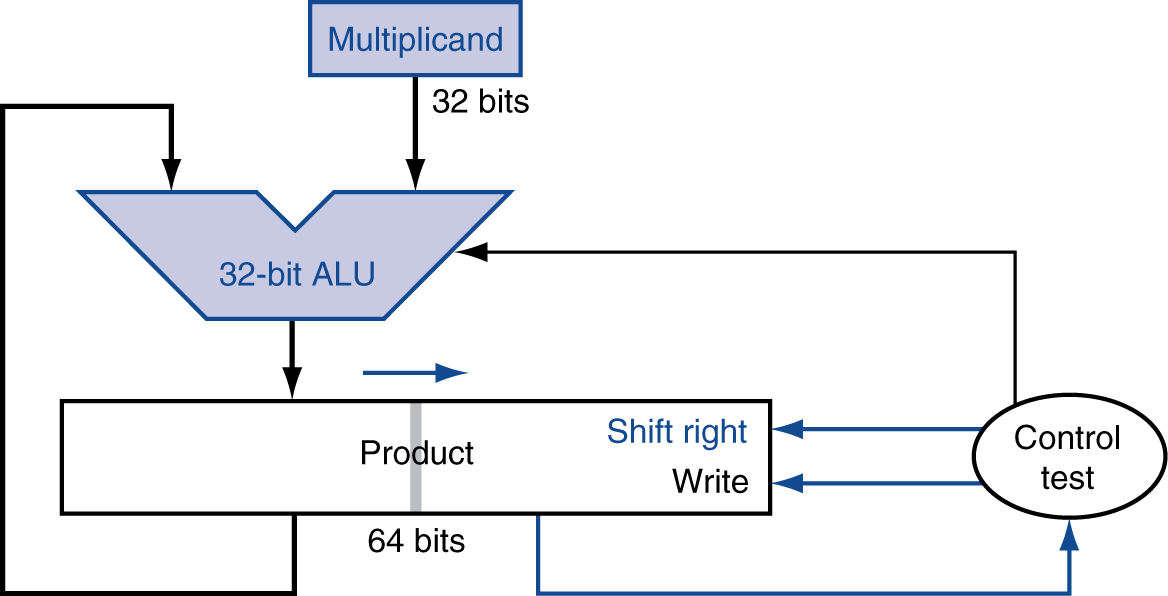 One cycle per partial-product addition
That’s ok, if frequency of multiplications is low
Chapter 3 — Arithmetic for Computers — 12
Faster Multiplier
Uses multiple adders
Cost/performance tradeoff
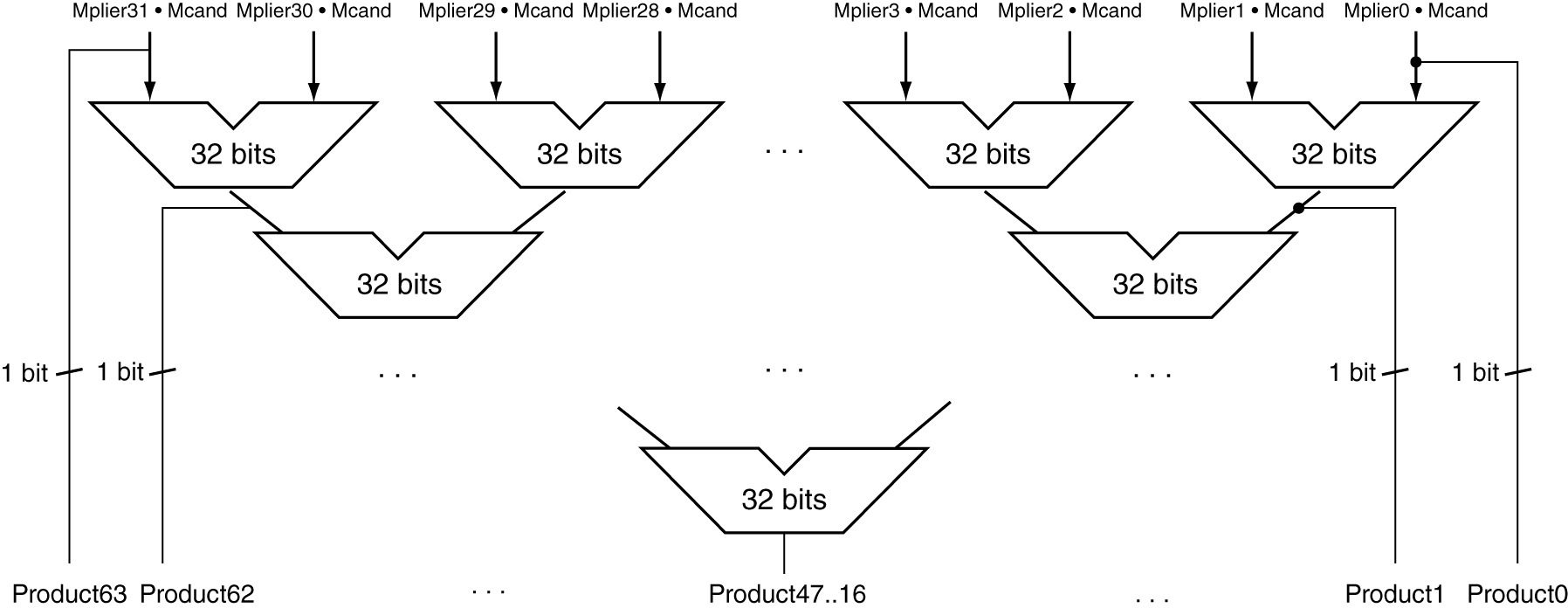 Can be pipelined
Several multiplication performed in parallel
Chapter 3 — Arithmetic for Computers — 13
MIPS Multiplication
Two 32-bit registers for product
HI: most-significant 32 bits
LO: least-significant 32-bits
Instructions
mult rs, rt  /  multu rs, rt
64-bit product in HI/LO
mfhi rd  /  mflo rd
Move from HI/LO to rd
Can test HI value to see if product overflows 32 bits
mul rd, rs, rt
Least-significant 32 bits of product –> rd
Chapter 3 — Arithmetic for Computers — 14
Division
§3.4 Division
Check for 0 divisor
Long division approach
If divisor ≤ dividend bits
1 bit in quotient, subtract
Otherwise
0 bit in quotient, bring down next dividend bit
Restoring division
Do the subtract, and if remainder goes < 0, add divisor back
Signed division
Divide using absolute values
Adjust sign of quotient and remainder as required
quotient
dividend
1001
1000 1001010
    -1000
        10
        101 
        1010
       -1000
          10
divisor
remainder
n-bit operands yield n-bitquotient and remainder
Chapter 3 — Arithmetic for Computers — 15
Division Hardware
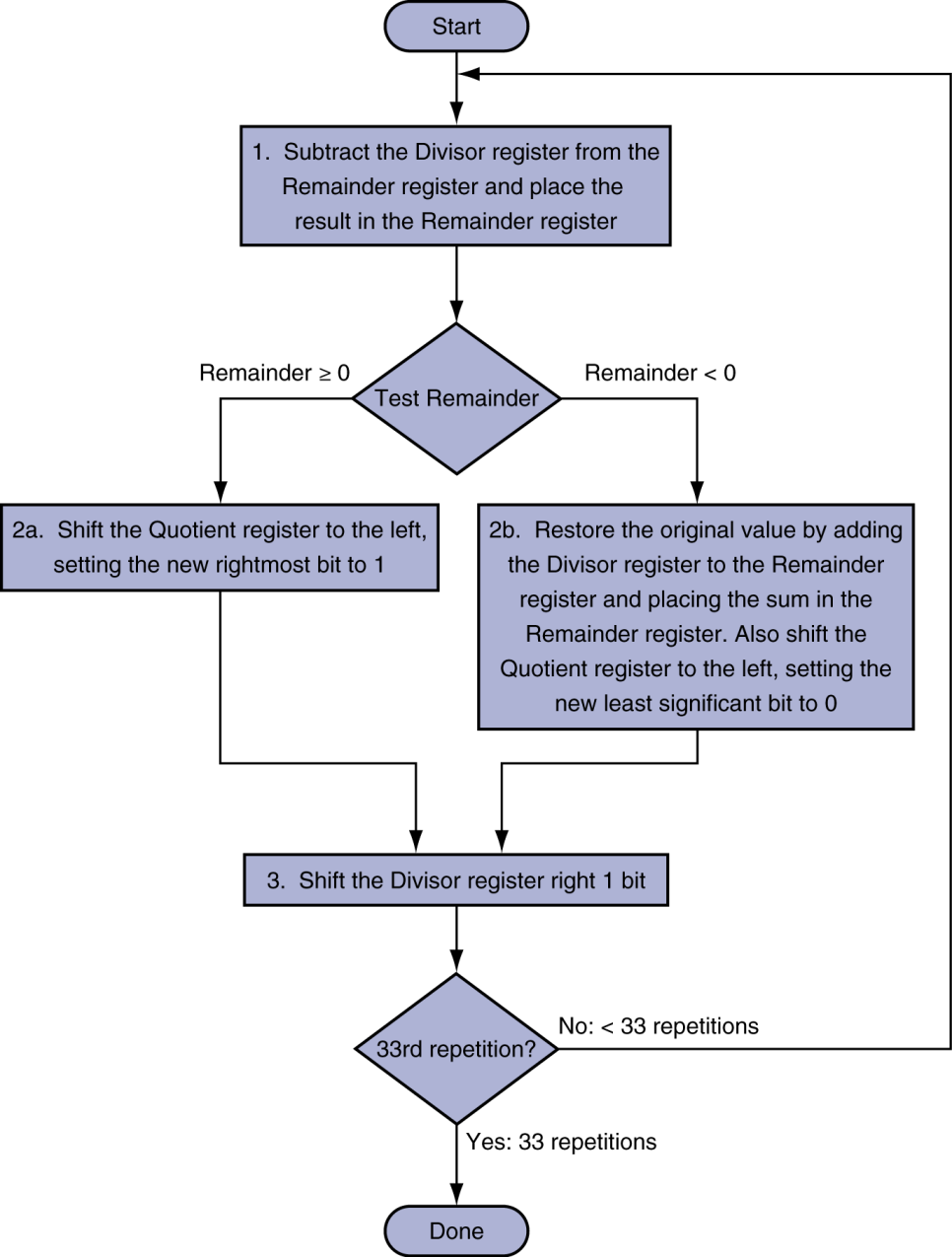 Initially divisor in left half
Initially 0
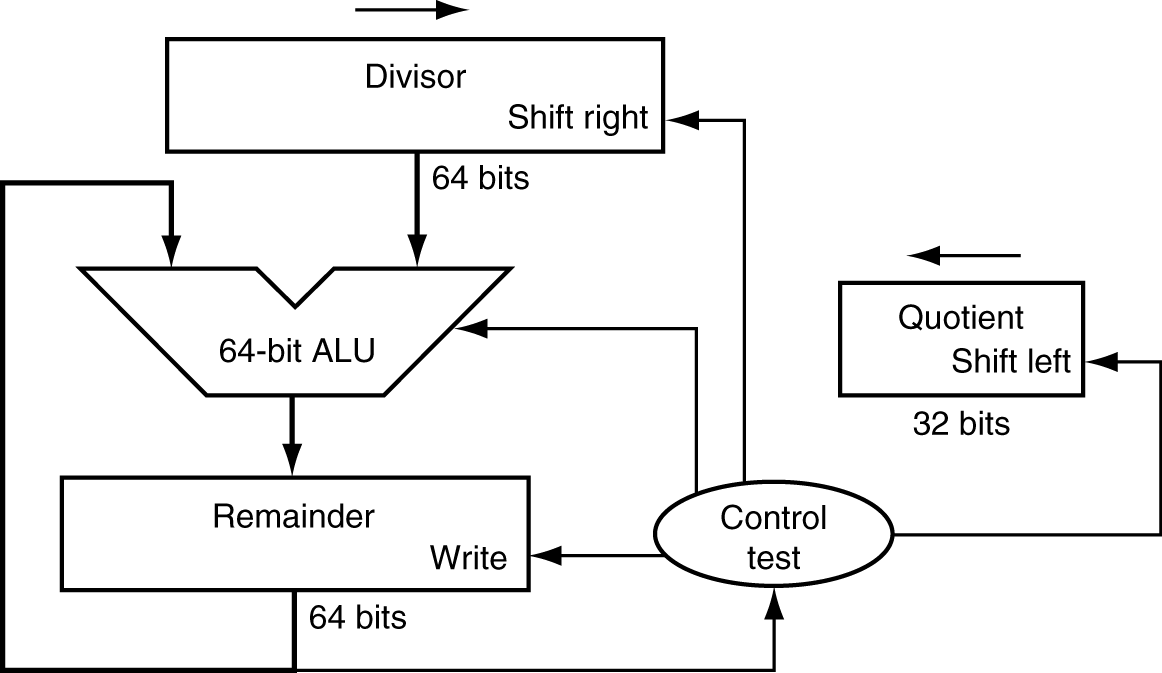 Initially dividend
Chapter 3 — Arithmetic for Computers — 16
Optimized Divider
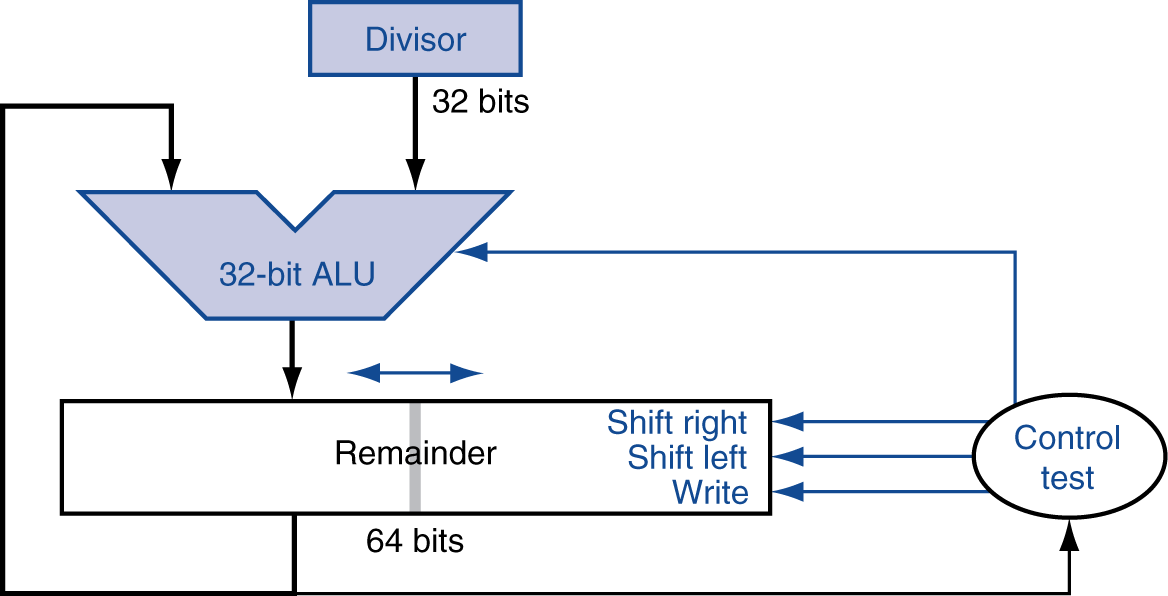 One cycle per partial-remainder subtraction
Looks a lot like a multiplier!
Same hardware can be used for both
Chapter 3 — Arithmetic for Computers — 17
Faster Division
Can’t use parallel hardware as in multiplier
Subtraction is conditional on sign of remainder
Faster dividers (e.g. SRT division) generate multiple quotient bits per step
Still require multiple steps
Chapter 3 — Arithmetic for Computers — 18
MIPS Division
Use HI/LO registers for result
HI: 32-bit remainder
LO: 32-bit quotient
Instructions
div rs, rt  /  divu rs, rt
No overflow or divide-by-0 checking
Software must perform checks if required
Use mfhi, mflo to access result
Chapter 3 — Arithmetic for Computers — 19
Floating Point
§3.5 Floating Point
Representation for non-integral numbers
Including very small and very large numbers
Like scientific notation
–2.34 × 1056
+0.002 × 10–4
+987.02 × 109
In binary
±1.xxxxxxx2 × 2yyyy
Types float and double in C
normalized
not normalized
Chapter 3 — Arithmetic for Computers — 20
Floating Point Standard
Defined by IEEE Std 754-1985
Developed in response to divergence of representations
Portability issues for scientific code
Now almost universally adopted
Two representations
Single precision (32-bit)
Double precision (64-bit)
Chapter 3 — Arithmetic for Computers — 21
IEEE Floating-Point Format
single: 8 bitsdouble: 11 bits
single: 23 bitsdouble: 52 bits
S
Exponent
Fraction
S: sign bit (0  non-negative, 1  negative)
Normalize significand: 1.0 ≤ |significand| < 2.0
Always has a leading pre-binary-point 1 bit, so no need to represent it explicitly (hidden bit)
Significand is Fraction with the “1.” restored
Exponent: excess representation: actual exponent + Bias
Ensures exponent is unsigned
Single: Bias = 127; Double: Bias = 1203
Chapter 3 — Arithmetic for Computers — 22
Single-Precision Range
Exponents 00000000 and 11111111 reserved
Smallest value
Exponent: 00000001 actual exponent = 1 – 127 = –126
Fraction: 000…00  significand = 1.0
±1.0 × 2–126 ≈ ±1.2 × 10–38
Largest value
exponent: 11111110 actual exponent = 254 – 127 = +127
Fraction: 111…11  significand ≈ 2.0
±2.0 × 2+127 ≈ ±3.4 × 10+38
Chapter 3 — Arithmetic for Computers — 23
Double-Precision Range
Exponents 0000…00 and 1111…11 reserved
Smallest value
Exponent: 00000000001 actual exponent = 1 – 1023 = –1022
Fraction: 000…00  significand = 1.0
±1.0 × 2–1022 ≈ ±2.2 × 10–308
Largest value
Exponent: 11111111110 actual exponent = 2046 – 1023 = +1023
Fraction: 111…11  significand ≈ 2.0
±2.0 × 2+1023 ≈ ±1.8 × 10+308
Chapter 3 — Arithmetic for Computers — 24
Floating-Point Precision
Relative precision
all fraction bits are significant
Single: approx 2–23
Equivalent to 23 × log102 ≈ 23 × 0.3 ≈ 6 decimal digits of precision
Double: approx 2–52
Equivalent to 52 × log102 ≈ 52 × 0.3 ≈ 16 decimal digits of precision
Chapter 3 — Arithmetic for Computers — 25
Floating-Point Example
Represent –0.75
–0.75 = (–1)1 × 1.12 × 2–1
S = 1
Fraction = 1000…002
Exponent = –1 + Bias
Single: –1 + 127 = 126 = 011111102
Double: –1 + 1023 = 1022 = 011111111102
Single: 1011111101000…00
Double: 1011111111101000…00
Chapter 3 — Arithmetic for Computers — 26
Floating-Point Example
What number is represented by the single-precision float
	11000000101000…00
S = 1
Fraction = 01000…002
Exponent = 100000012 = 129
x = (–1)1 × (1 + 012) × 2(129 – 127)
	= (–1) × 1.25 × 22
	= –5.0
Chapter 3 — Arithmetic for Computers — 27
Denormal Numbers
Exponent = 000...0  hidden bit is 0
Smaller than normal numbers
allow for gradual underflow, with diminishing precision
Denormal with fraction = 000...0
Two representations of 0.0!
Chapter 3 — Arithmetic for Computers — 28
Infinities and NaNs
Exponent = 111...1, Fraction = 000...0
±Infinity
Can be used in subsequent calculations, avoiding need for overflow check
Exponent = 111...1, Fraction ≠ 000...0
Not-a-Number (NaN)
Indicates illegal or undefined result
e.g., 0.0 / 0.0
Can be used in subsequent calculations
Chapter 3 — Arithmetic for Computers — 29
Floating-Point Addition
Consider a 4-digit decimal example
9.999 × 101 + 1.610 × 10–1
1. Align decimal points
Shift number with smaller exponent
9.999 × 101 + 0.016 × 101
2. Add significands
9.999 × 101 + 0.016 × 101 = 10.015 × 101
3. Normalize result & check for over/underflow
1.0015 × 102
4. Round and renormalize if necessary
1.002 × 102
Chapter 3 — Arithmetic for Computers — 30
Floating-Point Addition
Now consider a 4-digit binary example
1.0002 × 2–1 + –1.1102 × 2–2 (0.5 + –0.4375)
1. Align binary points
Shift number with smaller exponent
1.0002 × 2–1 + –0.1112 × 2–1
2. Add significands
1.0002 × 2–1 + –0.1112 × 2–1 = 0.0012 × 2–1
3. Normalize result & check for over/underflow
1.0002 × 2–4, with no over/underflow
4. Round and renormalize if necessary
1.0002 × 2–4 (no change)  = 0.0625
Chapter 3 — Arithmetic for Computers — 31
FP Adder Hardware
Much more complex than integer adder
Doing it in one clock cycle would take too long
Much longer than integer operations
Slower clock would penalize all instructions
FP adder usually takes several cycles
Can be pipelined
Chapter 3 — Arithmetic for Computers — 32
FP Adder Hardware
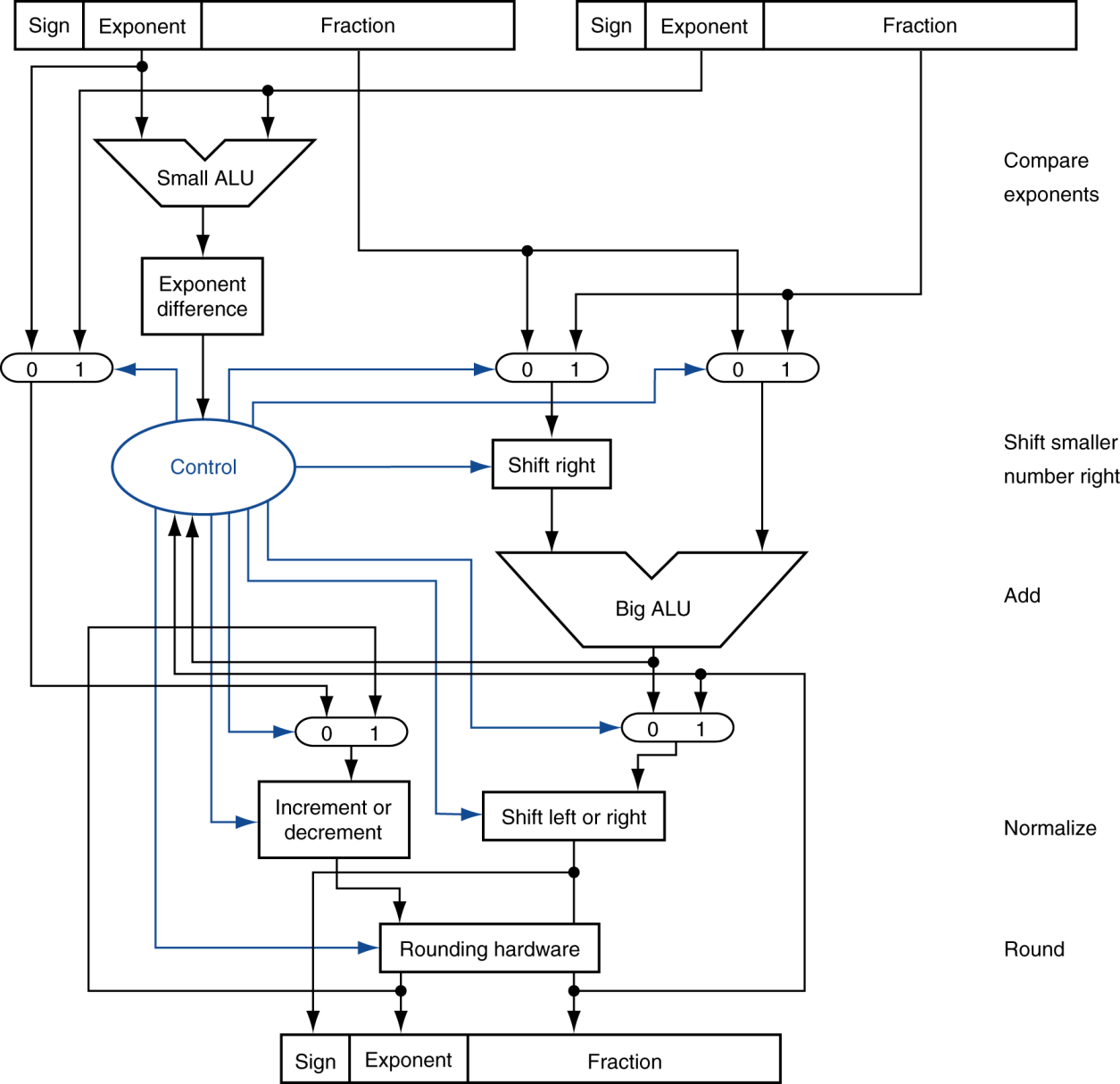 Step 1
Step 2
Step 3
Step 4
Chapter 3 — Arithmetic for Computers — 33
Floating-Point Multiplication
Consider a 4-digit decimal example
1.110 × 1010 × 9.200 × 10–5
1. Add exponents
For biased exponents, subtract bias from sum
New exponent = 10 + –5 = 5
2. Multiply significands
1.110 × 9.200 = 10.212    10.212 × 105
3. Normalize result & check for over/underflow
1.0212 × 106
4. Round and renormalize if necessary
1.021 × 106
5. Determine sign of result from signs of operands
+1.021 × 106
Chapter 3 — Arithmetic for Computers — 34
Floating-Point Multiplication
Now consider a 4-digit binary example
1.0002 × 2–1 × –1.1102 × 2–2 (0.5 × –0.4375)
1. Add exponents
Unbiased: –1 + –2 = –3
Biased: (–1 + 127) + (–2 + 127) = –3 + 254 – 127 = –3 + 127
2. Multiply significands
1.0002 × 1.1102 = 1.1102    1.1102 × 2–3
3. Normalize result & check for over/underflow
1.1102 × 2–3 (no change) with no over/underflow
4. Round and renormalize if necessary
1.1102 × 2–3 (no change)
5. Determine sign: +ve × –ve  –ve
–1.1102 × 2–3  = –0.21875
Chapter 3 — Arithmetic for Computers — 35
FP Arithmetic Hardware
FP multiplier is of similar complexity to FP adder
But uses a multiplier for significands instead of an adder
FP arithmetic hardware usually does
Addition, subtraction, multiplication, division, reciprocal, square-root
FP  integer conversion
Operations usually takes several cycles
Can be pipelined
Chapter 3 — Arithmetic for Computers — 36
FP Instructions in MIPS
FP hardware is coprocessor 1
Adjunct processor that extends the ISA
Separate FP registers
32 single-precision: $f0, $f1, … $f31
Paired for double-precision: $f0/$f1, $f2/$f3, …
Release 2 of MIPs ISA supports 32 × 64-bit FP reg’s
FP instructions operate only on FP registers
Programs generally don’t do integer ops on FP data, or vice versa
More registers with minimal code-size impact
FP load and store instructions
lwc1, ldc1, swc1, sdc1
e.g., ldc1 $f8, 32($sp)
Chapter 3 — Arithmetic for Computers — 37
FP Instructions in MIPS
Single-precision arithmetic
add.s, sub.s, mul.s, div.s
e.g., add.s $f0, $f1, $f6
Double-precision arithmetic
add.d, sub.d, mul.d, div.d
e.g., mul.d $f4, $f4, $f6
Single- and double-precision comparison
c.xx.s, c.xx.d (xx is eq, lt, le, …)
Sets or clears FP condition-code bit
e.g. c.lt.s $f3, $f4
Branch on FP condition code true or false
bc1t, bc1f
e.g., bc1t TargetLabel
Chapter 3 — Arithmetic for Computers — 38
FP Example: °F to °C
C code:
	float f2c (float fahr) {  return ((5.0/9.0)*(fahr - 32.0));}
fahr in $f12, result in $f0, literals in global memory space
Compiled MIPS code:
	f2c: lwc1  $f16, const5($gp)     lwc2  $f18, const9($gp)     div.s $f16, $f16, $f18     lwc1  $f18, const32($gp)     sub.s $f18, $f12, $f18     mul.s $f0,  $f16, $f18     jr    $ra
Chapter 3 — Arithmetic for Computers — 39
FP Example: Array Multiplication
X = X + Y × Z
All 32 × 32 matrices, 64-bit double-precision elements
C code:
	void mm (double x[][],         double y[][], double z[][]) {  int i, j, k;  for (i = 0; i! = 32; i = i + 1)    for (j = 0; j! = 32; j = j + 1)      for (k = 0; k! = 32; k = k + 1)        x[i][j] = x[i][j]                  + y[i][k] * z[k][j];}
Addresses of x, y, z in $a0, $a1, $a2, andi, j, k in $s0, $s1, $s2
Chapter 3 — Arithmetic for Computers — 40
FP Example: Array Multiplication
MIPS code:
    li   $t1, 32       # $t1 = 32 (row size/loop end)    li   $s0, 0        # i = 0; initialize 1st for loopL1: li   $s1, 0        # j = 0; restart 2nd for loopL2: li   $s2, 0        # k = 0; restart 3rd for loop    sll  $t2, $s0, 5   # $t2 = i * 32 (size of row of x)    addu $t2, $t2, $s1 # $t2 = i * size(row) + j    sll  $t2, $t2, 3   # $t2 = byte offset of [i][j]    addu $t2, $a0, $t2 # $t2 = byte address of x[i][j]    l.d  $f4, 0($t2)   # $f4 = 8 bytes of x[i][j]L3: sll  $t0, $s2, 5   # $t0 = k * 32 (size of row of z)    addu $t0, $t0, $s1 # $t0 = k * size(row) + j    sll  $t0, $t0, 3   # $t0 = byte offset of [k][j]    addu $t0, $a2, $t0 # $t0 = byte address of z[k][j]    l.d  $f16, 0($t0)  # $f16 = 8 bytes of z[k][j]    …
Chapter 3 — Arithmetic for Computers — 41
FP Example: Array Multiplication
…    sll  $t0, $s0, 5       # $t0 = i*32 (size of row of y)    addu  $t0, $t0, $s2    # $t0 = i*size(row) + k    sll   $t0, $t0, 3      # $t0 = byte offset of [i][k]    addu  $t0, $a1, $t0    # $t0 = byte address of y[i][k]    l.d   $f18, 0($t0)     # $f18 = 8 bytes of y[i][k]    mul.d $f16, $f18, $f16 # $f16 = y[i][k] * z[k][j]    add.d $f4, $f4, $f16   # f4=x[i][j] + y[i][k]*z[k][j]    addiu $s2, $s2, 1      # $k k + 1    bne   $s2, $t1, L3     # if (k != 32) go to L3    s.d   $f4, 0($t2)      # x[i][j] = $f4    addiu $s1, $s1, 1      # $j = j + 1    bne   $s1, $t1, L2     # if (j != 32) go to L2    addiu $s0, $s0, 1      # $i = i + 1    bne   $s0, $t1, L1     # if (i != 32) go to L1
Chapter 3 — Arithmetic for Computers — 42
Accurate Arithmetic
IEEE Std 754 specifies additional rounding control
Extra bits of precision (guard, round, sticky)
Choice of rounding modes
Allows programmer to fine-tune numerical behavior of a computation
Not all FP units implement all options
Most programming languages and FP libraries just use defaults
Trade-off between hardware complexity, performance, and market requirements
Chapter 3 — Arithmetic for Computers — 43
Subword Parallellism
Graphics and audio applications can take advantage of performing simultaneous operations on short vectors
Example:  128-bit adder:
Sixteen 8-bit adds
Eight 16-bit adds
Four 32-bit adds
Also called data-level parallelism, vector parallelism, or Single Instruction, Multiple Data (SIMD)
§3.6 Parallelism and Computer Arithmetic: Subword Parallelism
Chapter 3 — Arithmetic for Computers — 44
x86 FP Architecture
Originally based on 8087 FP coprocessor
8 × 80-bit extended-precision registers
Used as a push-down stack
Registers indexed from TOS: ST(0), ST(1), …
FP values are 32-bit or 64 in memory
Converted on load/store of memory operand
Integer operands can also be convertedon load/store
Very difficult to generate and optimize code
Result: poor FP performance
§3.7 Real Stuff: Streaming SIMD Extensions and AVX in x86
Chapter 3 — Arithmetic for Computers — 45
x86 FP Instructions
Optional variations
I: integer operand
P: pop operand from stack
R: reverse operand order
But not all combinations allowed
Chapter 3 — Arithmetic for Computers — 46
Streaming SIMD Extension 2 (SSE2)
Adds 4 × 128-bit registers
Extended to 8 registers in AMD64/EM64T
Can be used for multiple FP operands
2 × 64-bit double precision
4 × 32-bit double precision
Instructions operate on them simultaneously
Single-Instruction Multiple-Data
Chapter 3 — Arithmetic for Computers — 47
Matrix Multiply
Unoptimized code:

1. void dgemm (int n, double* A, double* B, double* C)
2. {
3.  for (int i = 0; i < n; ++i)
4.    for (int j = 0; j < n; ++j)
5.    {
6.     double cij = C[i+j*n]; /* cij = C[i][j] */
7.     for(int k = 0; k < n; k++ )
8.      cij += A[i+k*n] * B[k+j*n]; /* cij += A[i][k]*B[k][j] */
9.     C[i+j*n] = cij; /* C[i][j] = cij */
10.   }
11. }
§3.8 Going Faster:  Subword Parallelism and Matrix Multiply
Chapter 3 — Arithmetic for Computers — 48
Matrix Multiply
x86 assembly code:
1. vmovsd (%r10),%xmm0  # Load 1 element of C into %xmm0
2. mov %rsi,%rcx        # register %rcx = %rsi
3. xor %eax,%eax        # register %eax = 0
4. vmovsd (%rcx),%xmm1  # Load 1 element of B into %xmm1
5. add %r9,%rcx         # register %rcx = %rcx + %r9
6. vmulsd (%r8,%rax,8),%xmm1,%xmm1 # Multiply %xmm1, element of A
7. add $0x1,%rax        # register %rax = %rax + 1
8. cmp %eax,%edi        # compare %eax to %edi
9. vaddsd %xmm1,%xmm0,%xmm0 # Add %xmm1, %xmm0
10. jg 30 <dgemm+0x30>  # jump if %eax > %edi
11. add $0x1,%r11d      # register %r11 = %r11 + 1
12. vmovsd %xmm0,(%r10) # Store %xmm0 into C element
§3.8 Going Faster:  Subword Parallelism and Matrix Multiply
Chapter 3 — Arithmetic for Computers — 49
Matrix Multiply
Optimized C code:
1. #include <x86intrin.h>
2. void dgemm (int n, double* A, double* B, double* C)
3. {
4.  for ( int i = 0; i < n; i+=4 )
5.   for ( int j = 0; j < n; j++ ) {
6.    __m256d c0 = _mm256_load_pd(C+i+j*n); /* c0 = C[i][j] */
7.    for( int k = 0; k < n; k++ )
8.     c0 = _mm256_add_pd(c0, /* c0 += A[i][k]*B[k][j] */
9.              _mm256_mul_pd(_mm256_load_pd(A+i+k*n),
10.             _mm256_broadcast_sd(B+k+j*n)));
11.   _mm256_store_pd(C+i+j*n, c0); /* C[i][j] = c0 */
12.  }
13. }
§3.8 Going Faster:  Subword Parallelism and Matrix Multiply
Chapter 3 — Arithmetic for Computers — 50
Matrix Multiply
Optimized x86 assembly code:
1. vmovapd (%r11),%ymm0      # Load 4 elements of C into %ymm0
2. mov %rbx,%rcx             # register %rcx = %rbx
3. xor %eax,%eax             # register %eax = 0
4. vbroadcastsd (%rax,%r8,1),%ymm1 # Make 4 copies of B element
5. add $0x8,%rax             # register %rax = %rax + 8
6. vmulpd (%rcx),%ymm1,%ymm1 # Parallel mul %ymm1,4 A elements
7. add %r9,%rcx              # register %rcx = %rcx + %r9
8. cmp %r10,%rax             # compare %r10 to %rax
9. vaddpd %ymm1,%ymm0,%ymm0  # Parallel add %ymm1, %ymm0
10. jne 50 <dgemm+0x50>      # jump if not %r10 != %rax
11. add $0x1,%esi            # register % esi = % esi + 1
12. vmovapd %ymm0,(%r11)     # Store %ymm0 into 4 C elements
§3.8 Going Faster:  Subword Parallelism and Matrix Multiply
Chapter 3 — Arithmetic for Computers — 51
Right Shift and Division
Left shift by i places multiplies an integer by 2i
Right shift divides by 2i?
Only for unsigned integers
For signed integers
Arithmetic right shift: replicate the sign bit
e.g., –5 / 4
111110112 >> 2 = 111111102 = –2
Rounds toward –∞
c.f. 111110112 >>> 2 = 001111102 = +62
§3.9 Fallacies and Pitfalls
Chapter 3 — Arithmetic for Computers — 52
Associativity
Parallel programs may interleave operations in unexpected orders
Assumptions of associativity may fail
Need to validate parallel programs under varying degrees of parallelism
Chapter 3 — Arithmetic for Computers — 53
Who Cares About FP Accuracy?
Important for scientific code
But for everyday consumer use?
“My bank balance is out by 0.0002¢!” 
The Intel Pentium FDIV bug
The market expects accuracy
See Colwell, The Pentium Chronicles
Chapter 3 — Arithmetic for Computers — 54
Concluding Remarks
Bits have no inherent meaning
Interpretation depends on the instructions applied
Computer representations of numbers
Finite range and precision
Need to account for this in programs
§3.9 Concluding Remarks
Chapter 3 — Arithmetic for Computers — 55
Concluding Remarks
ISAs support arithmetic
Signed and unsigned integers
Floating-point approximation to reals
Bounded range and precision
Operations can overflow and underflow
MIPS ISA
Core instructions: 54 most frequently used
100% of SPECINT, 97% of SPECFP
Other instructions: less frequent
Chapter 3 — Arithmetic for Computers — 56